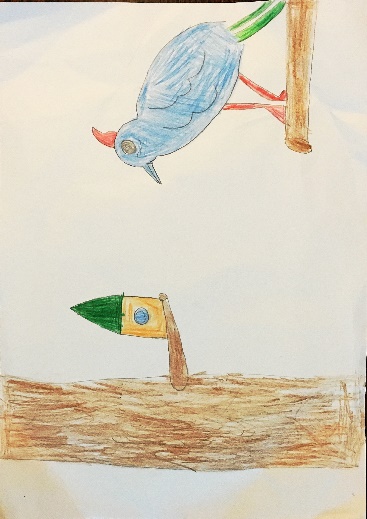 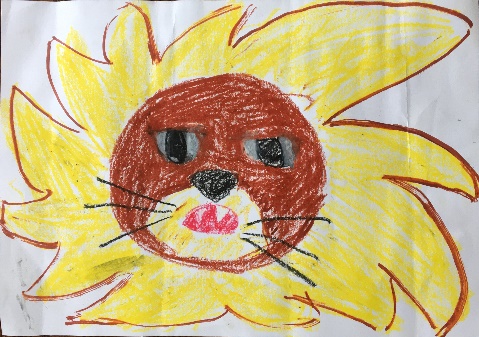 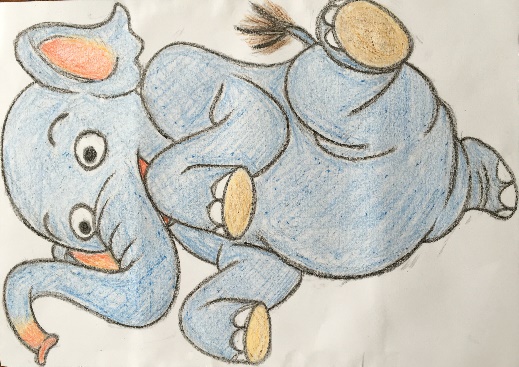 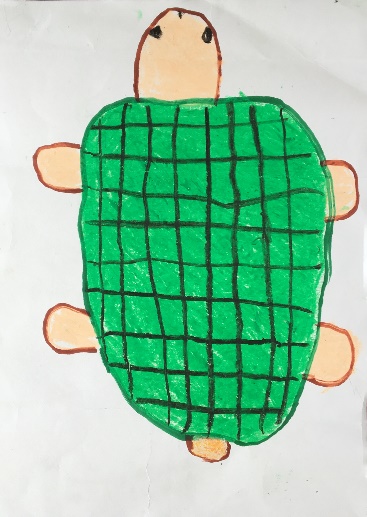 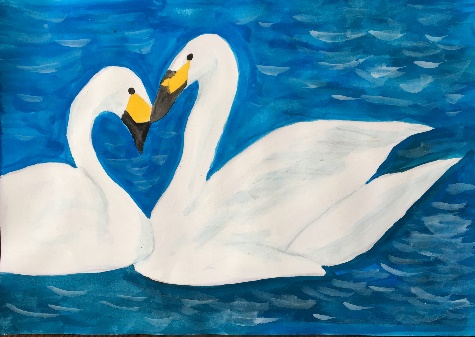 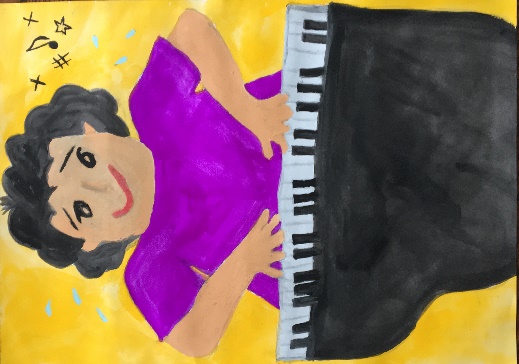 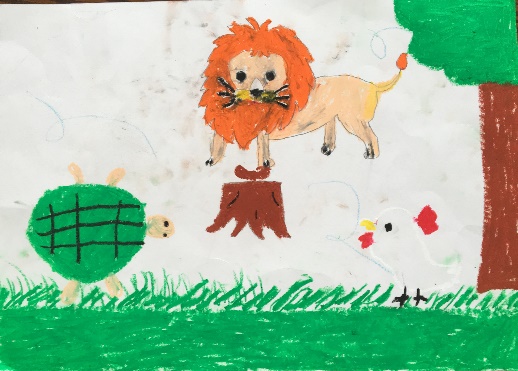 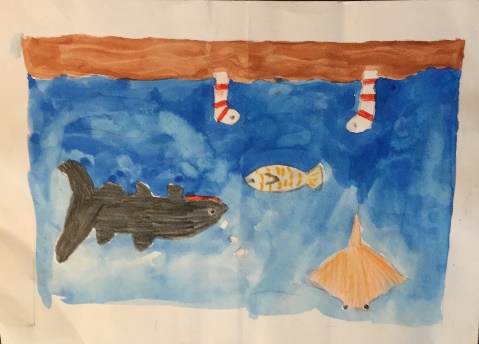 第１８回ピアノ発表会
2016年10月29日土曜日   　開演14：00
　　　　　　　　　　　  　　　　　  （ 開場13：30 ）
ところ　 ：　郷の音ホール　１Ｆ　アクトスクエア主　催　：　番匠ピアノ教室
♪プログラム
第１部　ピアノ独奏
第２部　ピアノ連弾　サン＝サーンス作曲”動物の謝肉祭“より

みんなで練習してきた動物たちの音楽を楽しんで演奏します。
是非、応援しに来てくださいね！